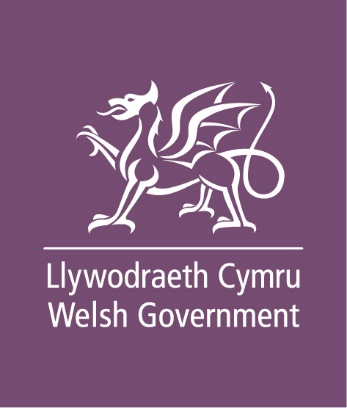 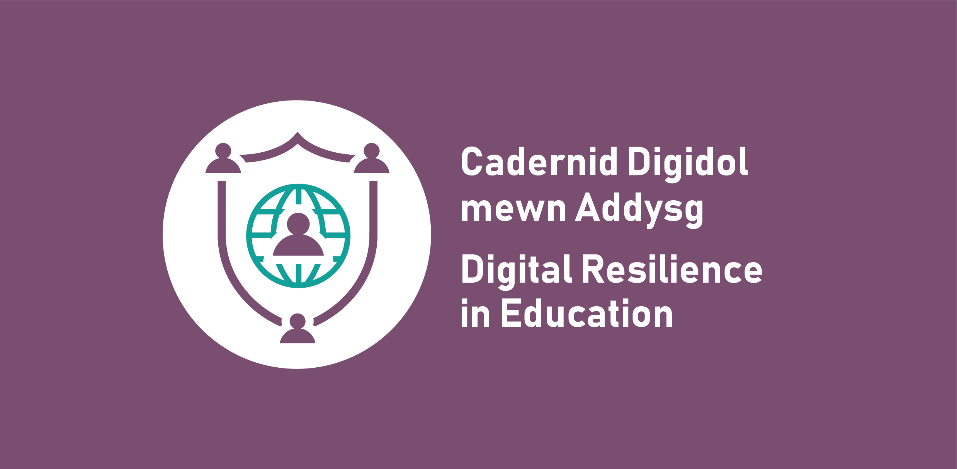 Byddwch yn gall ar y we er mwyn osgoi seiberdroseddu Gwers i ysgolion uwchradd
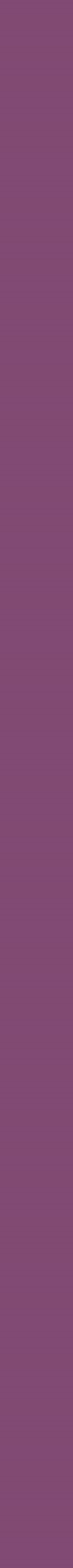 Deilliannau dysgu
Bydd dysgwyr yn gallu:
gwerthuso’r wybodaeth sydd ganddyn nhw’n barod am seiberddiogelwch
ystyried risgiau seiberdroseddu iddyn nhw eu hunain ac i eraill
edrych ar strategaethau i ddiogelu data a dyfeisiau personol
ystyried strategaethau i feithrin arferion da o ran seiberddiogelwch.
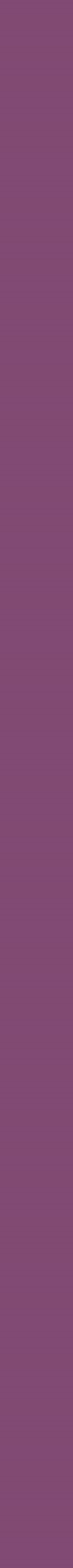 Beth yw seiberdroseddu?
Troseddau sy’n cael eu galluogi gan dechnoleg seiber – troseddau traddodiadol lle mae technoleg yn gallu cynyddu graddfa’r troseddau hyn neu eu heffeithiolrwydd (e.e. camfanteisio’n rhywiol ar blant, blacmel, twyll, gorfodaeth a smyglo cyffuriau)
Troseddau sy’n ddibynnol ar dechnoleg seiber – troseddau sydd ond yn gallu digwydd drwy ddefnyddio cyfrifiaduron, rhwydweithiau, a thechnoleg gwybodaeth a chyfathrebu (TGCh) (e.e. hacio, ysbïo seiber, dwyn data, creu a dosbarthu maleiswedd, ac ymosodiadau atal gwasanaeth gwasgaredig (distributed denial of service (DDoS))
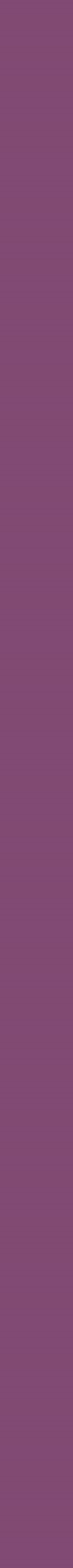 Beth yw effeithiauseiberdroseddu...
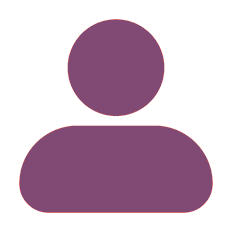 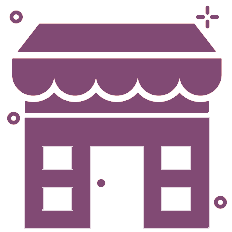 ar fusnesau neu sefydliadau?
ar ddefnyddwyr?
Gallai arian neu eiddo gael ei ddwyn 
Dwyn hunaniaeth 
Hacio 
Niwed i enw da
Perygl i fywyd pobl (e.e. hacio offer ysbyty neu systemau rheoli traffig awyr)
Gallech chi gael eich twyllo i helpu mewn gweithgarwch troseddol
Gallai dyfeisiau gael eu dinistrio a gallai data gael ei ddileu
Gallai eich gwybodaeth gael ei defnyddio dro ar ôl tro i gyflawni troseddau
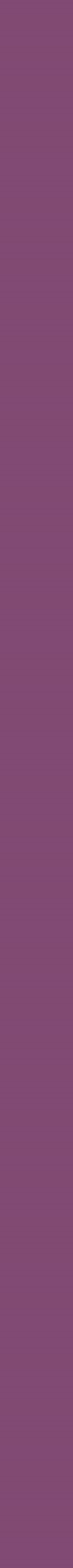 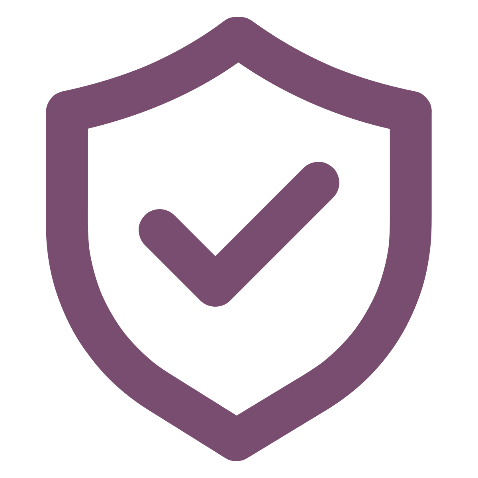 Pa mor seiberddiogel ydych chi?
Pa un yw’r cyfrinair mwyaf effeithiol?
Cyfrinair478
bNyjSb_qb/3K&Q
eliffantdawnsiogwyllt
eliffantdawnsiogwyllt
Sut byddech chi’n sylwi ar sgam ar-lein?
Allwch chi ddim, dyna sut maen nhw’n llwyddo!
Edrychwch am gliwiau yn eu neges
Peidiwch byth ag agor neges gan rywun nad ydych chi’n ei adnabod
Edrychwch am gliwiau yn eu neges
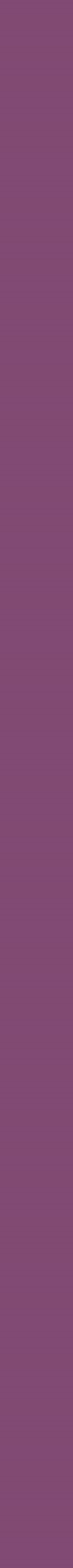 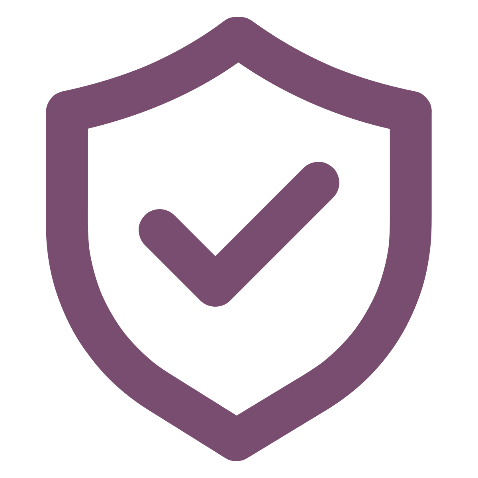 Pa mor seiberddiogelydych chi?
Beth yw gwreiddwedd (rootkit)?
Meddalwedd sy’n olrhain gweithgarwch defnyddwyr er mwyn dangos hysbysebion, sy’n gallu bod yn anodd eu cau
Meddalwedd sy'n heintio dyfais, yn amgryptio'r ffeiliau, ac yn mynnu taliad i’r ymosodwr er mwyn datgloi’r ffeiliau
Offer meddalwedd sy’n caniatáu i ymosodwr gael mynediad lefel uchel i ddyfais heb i’r perchennog wybod
Offer meddalwedd sy’n caniatáu i ymosodwr gael mynediad lefel uchel i ddyfais heb i’r perchennog wybod
Beth ddylech chi ei wneud os bydd cyfrinair eich cyfrif gemau yn cael ei ddatgelu ar-lein?
Newidiwch eich cyfrinair i rywbeth gwahanol ar unwaith
Rhowch wybod i gwmni’r gêm ei drwsio
Ewch ati i analluogi eich cyfrif
Newidiwch eich cyfrinair i rywbeth gwahanol ar unwaith
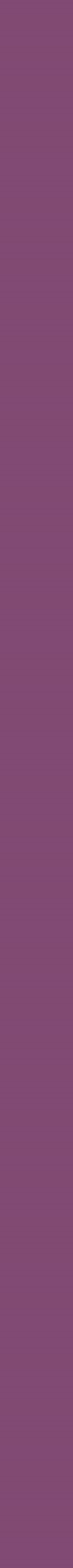 Carwsél gweithgareddau
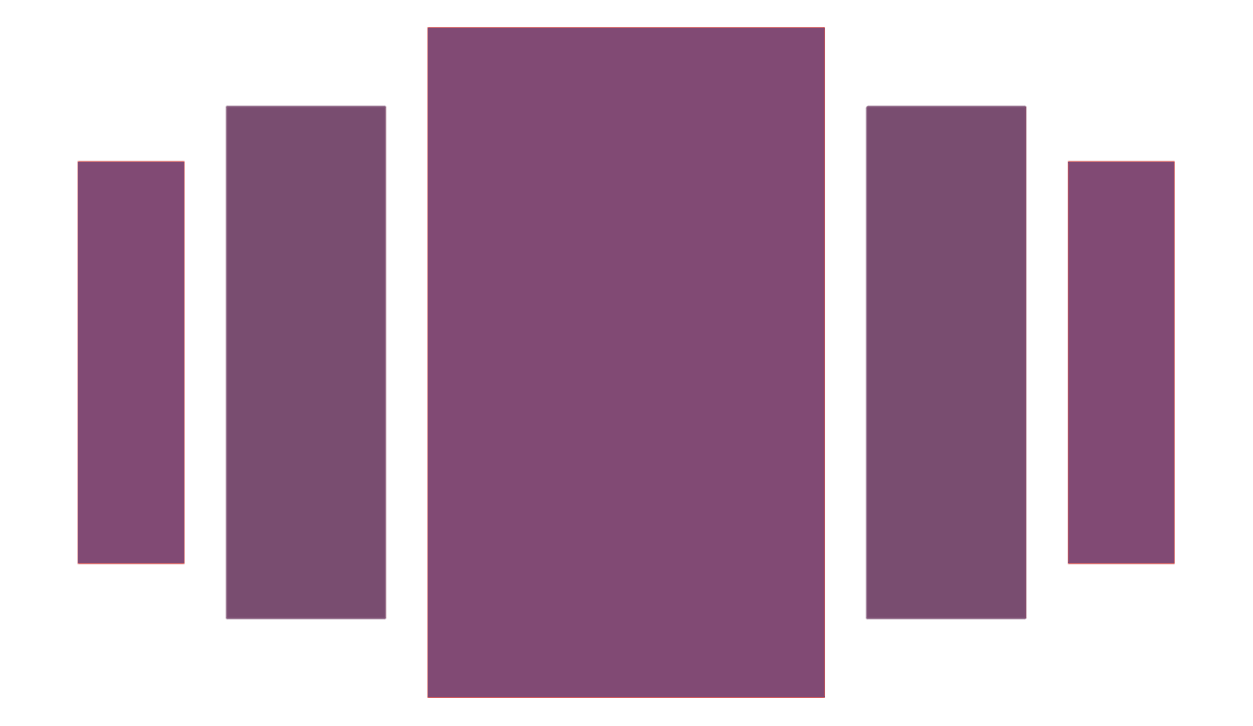 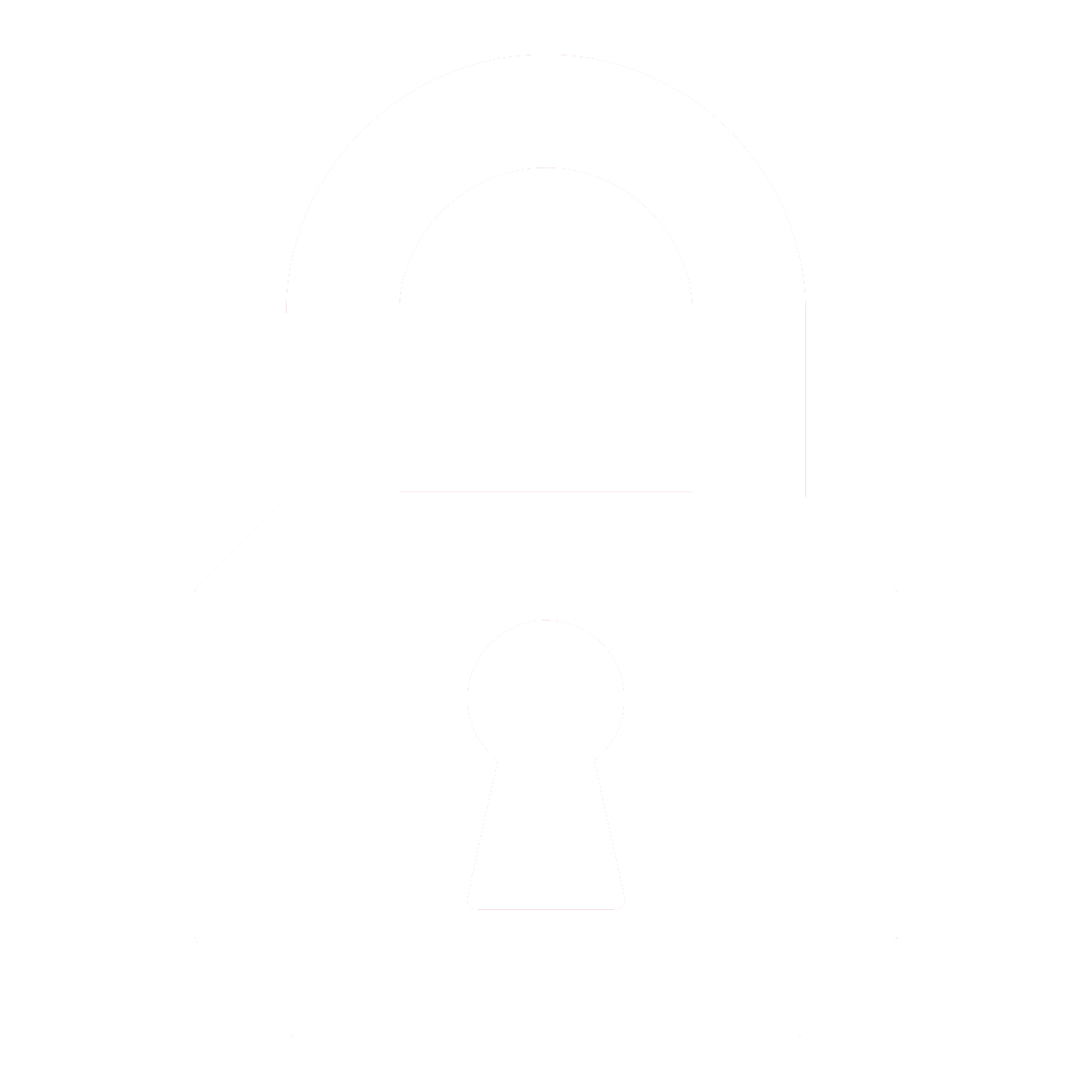 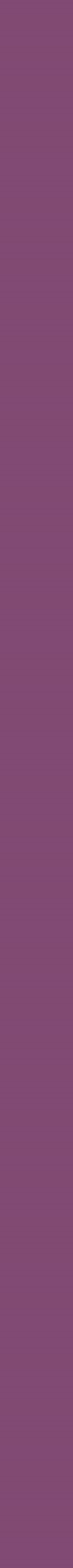 Gweithgaredd 1:Rholio dis i greu cyfrinair
Oeddech chi’n gwybod?

Gall cyfrineiriau geiriau ar hap fod yn well na chyfrineiriau cymhleth sy’n cynnwys llythrennau bach/mawr a symbolau – mae ganddyn nhw fwy o ddarnau ar hap (Saesneg yn unig)!
Y ffordd orau o greu cyfrineiriau cryf yw sicrhau eu bod nhw’n cynnwys geiriau ar hap nad ydyn nhw’n gysylltiedig (ond eu bod yn gofiadwy).
Cymerwch bedwar dis a’u rholio. Cymerwch y rhifau ar bob dis i wneud rhif pedwar digid. Chwiliwch am eich rhif ar restr eiriau Diceware (Saesneg yn unig). Dyma air cyntaf eich cyfrinair.
Rholiwch y dis ddwywaith eto i roi dau air arall i chi.
Mae’r tri gair yn creu cyfrinair cryf i chi.
Os oes gennych chi amser, rhowch gynnig ar y ffordd gyflymaf yn diceware.dmuth.org (Saesneg yn unig).
Allwch chi feddwl am ffordd o gofio eich cyfrinair?
Tarwch olwg ar ganllawiau EFF 
Mae mwy o wybodaeth am ymadroddion cyfrin ar gael ar:
www.eff.org/dice (Saesneg yn unig)
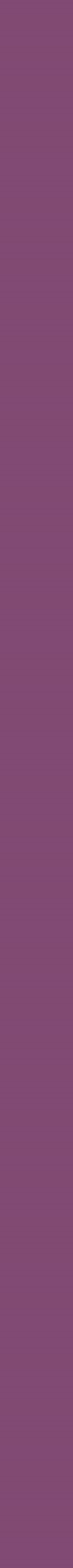 Gweithgaredd 2:Sbotio’r sgamwyr
Oeddech chi’n gwybod?

Cafodd y gair ‘gwe-rwydo’ (phishing) ei ddyfeisio gan hacwyr eu hunain yng nghanol y 1990au. Roedden nhw’n defnyddio negeseuon e-bost ffug i ‘rwydo’ cyfrineiriau o ‘fôr’ o ddefnyddwyr y rhyngrwyd.
Defnyddiwch Sbotio’r sgamwyr – taflen ganllawiau i ddysgu rhai o’r dulliau y mae troseddwyr yn eu defnyddio i dwyllo pobl i roi eu data personol (fel cyfrineiriau neu fanylion banc).
Ar Sbotio’r sgamwyr – taflen enghreifftiau, wrth ymyl pob enghraifft, ysgrifennwch pa ddulliau rydych chi’n meddwl sydd wedi cael eu defnyddio.
Pa gyngor fyddech chi’n ei roi i ffrind os yw’n meddwl bod rhywun yn ceisio ei sgamio ar-lein?
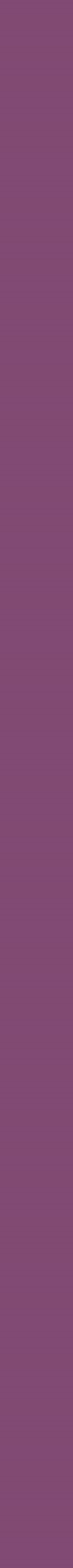 Sbotio’r sgamwyr – taflen ganllawiau
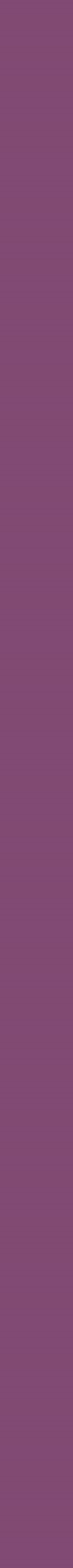 Sbotio’r sgamwyr – taflen enghreifftiau
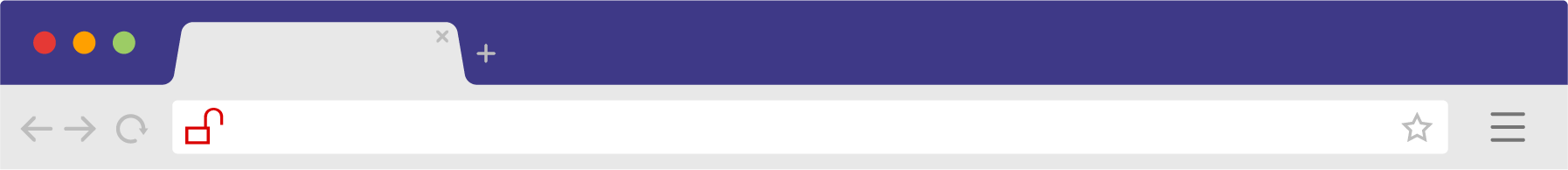 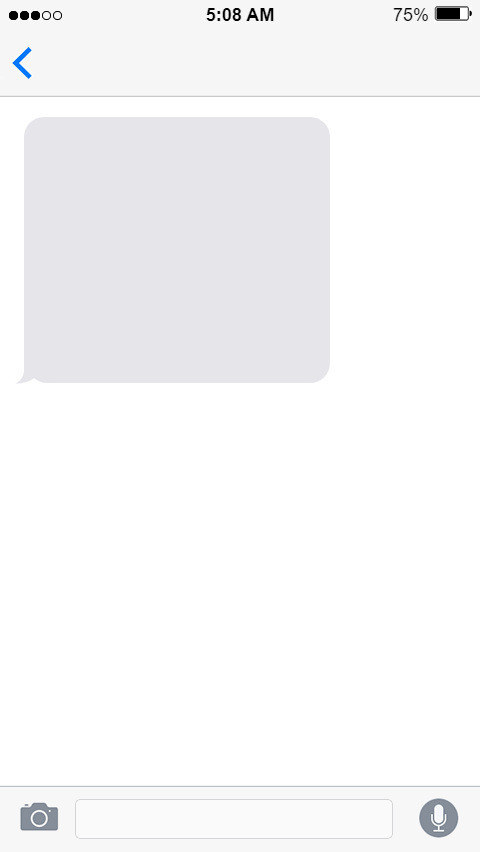 Eich banc
Negeseuon
http://www.tĩķtök.com
Rydym wedi sylwi ar weithgarwch anaferol yn eich cyfrif. Does dim taladau wedi’u gwneud. MEWNGOFNODWCH NAWR: bit.ly/3r6j96b
Llongyfarchiadau – Chi wedi ENNILL!!!!
W
winner@megacompetitions.com
PLZ READ.pdf
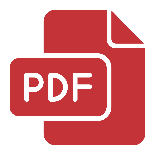 <winnerz@megacomp-genuine.ru>
Annwyl ddefnyddiwr gwerthfawr,,

LLONGYFARCHIADAU!!!! Rydych chi wedi cael eich dewis ar hap o’n cronfa ddata i ennill GWOBR ARIANNOL ANHYGOEL!!!

I'w hawlio, dilynwch y ddolen hon.
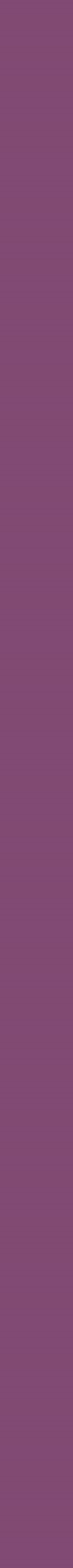 Gweithgaredd 3:Paru maleiswedd
Oeddech chi’n gwybod?

Y feirws cyntaf erioed ar gyfrifiadur oedd ‘Creeper’, a chafodd ei greu yn 1971. Byddai’n dangos y neges “I’M THE CREEPER. CATCH ME IF YOU CAN!”
Gan ddefnyddio Paru maleiswedd – cardiau mathau o faleiswedd a Paru maleiswedd – cardiau diffiniadau o faleiswedd, parwch bob math o faleiswedd gyda’r diffiniad cywir.
Os oes gennych chi amser, ymchwiliwch ar-lein i weld yr enghreifftiau mwyaf enwog o bob math o faleiswedd.
Pa gamau rydych chi’n meddwl y dylech chi eu cymryd i helpu i ddiogelu eich dyfeisiau rhag maleiswedd?
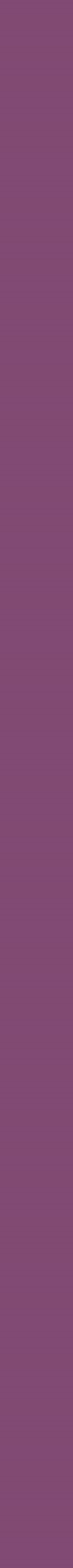 Paru maleiswedd – cardiau mathau o faleiswedd
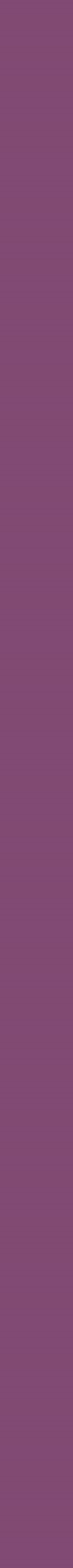 Paru maleiswedd – cardiau diffiniadau o faleiswedd
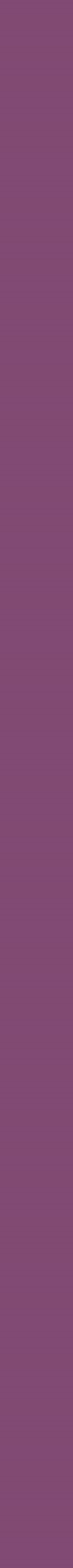 Gweithgaredd 4:Cynllun gweithredu mewn argyfwng
Oeddech chi’n gwybod?

Mae 40% o’r achosion lle mae troseddwyr yn cymryd drosodd cyfrifon yn digwydd o fewn 24 awr iddyn nhw gael mynediad at gyfrif dioddefwr. Felly, os bydd rhywun yn amharu ar eich cyfrif, mae angen i chi symud yn gyflym!
Mae cael llawer o gyfrineiriau cryf yn wych, ond mae angen i chi feddwl am sut mae gofalu amdanyn nhw!
Ar Fy nghynllun gweithredu mewn argyfwng, llenwch y blychau i nodi sut mae diogelu eich cyfrineiriau a’ch cyfrifon, a beth allech chi ei wneud os ydych chi’n meddwl bod rhywun wedi cymryd drosodd eich cyfrif ar-lein.
Beth fyddech chi’n ei wneud yn wahanol yn y dyfodol pe byddai rhywun yn hacio eich cyfrif?
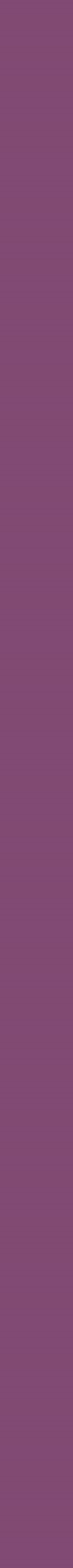 Fy nghynllun gweithredu mewn argyfwng
Enw:__________________
Ffyrdd y bydda i’n rheoli fy nghyfrineiriau
Adnoddau technoleg sy’n gallu fy helpu
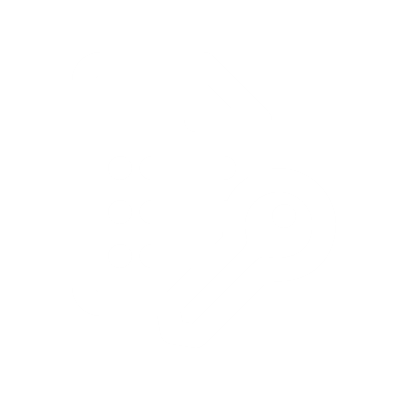 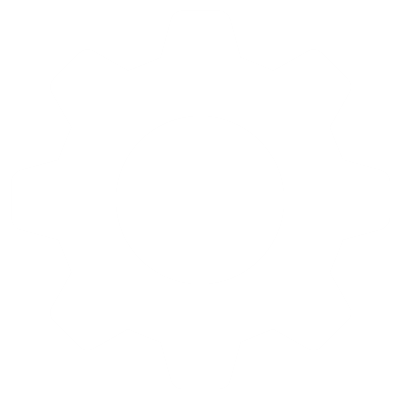 Pwy all fy helpu os bydd rhywun yn dwyn fy nghyfrinair/cyfrif
Y camau y bydda i’n eu cymryd os bydd rhywun yn dwyn fy nghyfrif
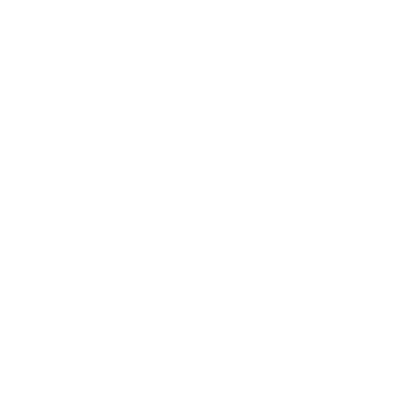 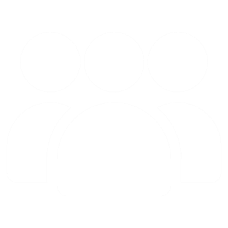 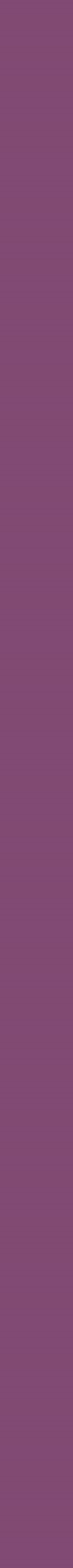 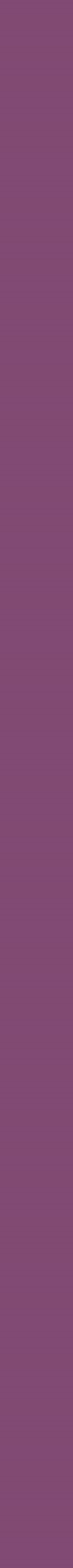 Cyngor campus
Cyngor campus
i fod yn seiberddiogel
i fod yn seiberddiogel
Gan:_____________
Gan:_____________
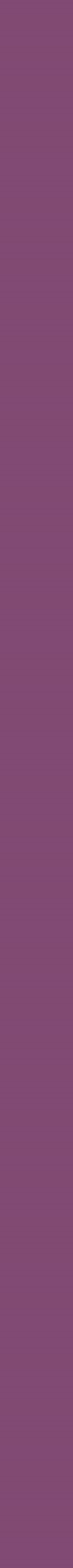 Camau eraill y gallwch chi eu cymryd
Defnyddiwch gyfrinair unigryw a chryf bob amser i ddiogelu eich cyfeiriad e-bost.
Ewch ati i alluogi prawf dilysu dau gam (2FA) ar eich holl gyfrifon.
Diweddarwch eich dyfeisiau a’r apiau/rhaglenni/systemau gweithredu.
Gwnewch gopïau wrth gefn rheolaidd o’ch data pwysig yn y cwmwl neu ar ddyfais arall.
Edrychwch i weld a yw eich manylion wedi bod yn destun torri diogelwch data: haveibeenpwned.com (Saesneg yn unig)
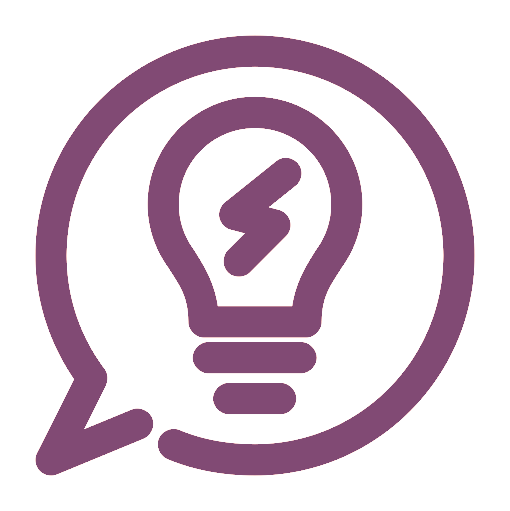 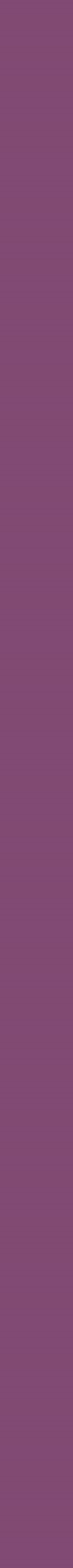 Mae technoleg yn bwerus
Dydy hi ddim yn iawn:
cofio cyfrinair rhywun a mynd ar ei ffôn wedyn heb ei ganiatâd
cymryd manylion sensitif neu ariannol oddi ar ddyfais sydd ddim yn ddyfais i chi
hacio gweinydd neu ddefnyddio adnodd i gicio eich ffrind allan o gêm
cael mynediad at weinydd a chymryd neu rannu gwybodaeth sydd ddim yn eiddo i chi
lawrlwytho meddalwedd y gellir ei defnyddio i gyflawni trosedd, e.e. rheolydd dyfeisiau o bell heb awdurdod neu feddalwedd wystlo.
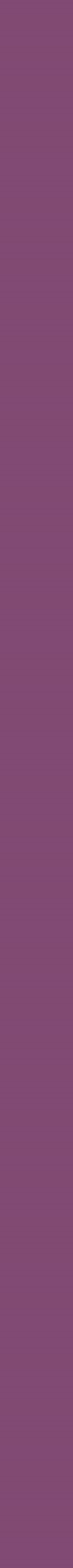 Cael help
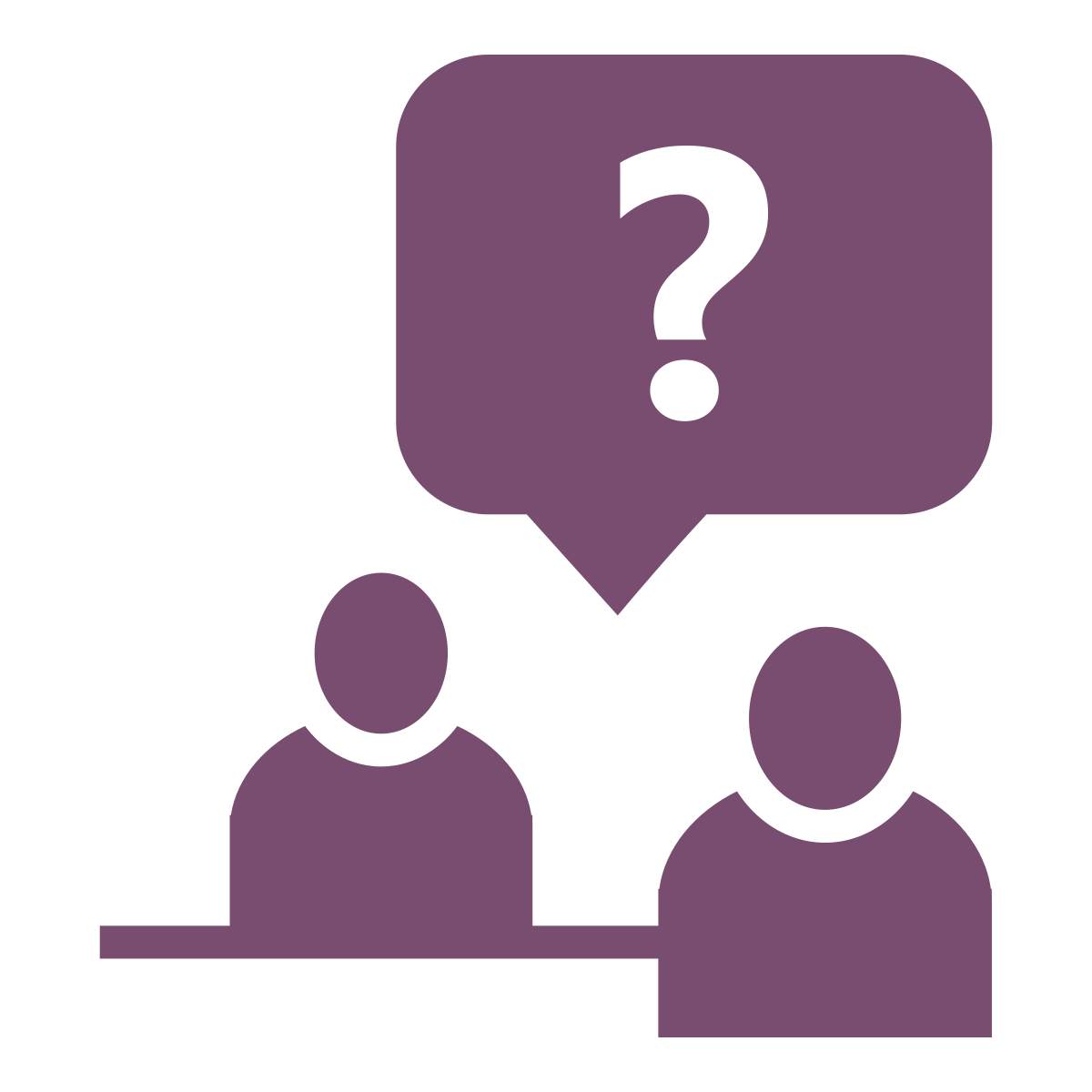 Gan bwy allech chi ofyn am gymorth:
 gartref?
yn yr ysgol?
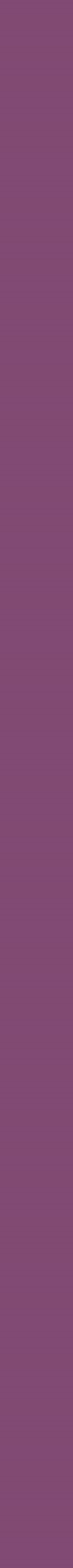 Cael help
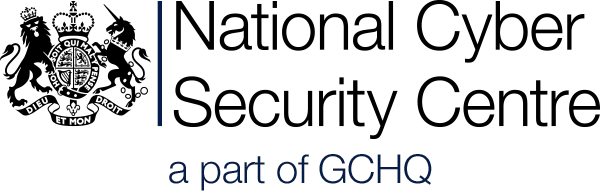 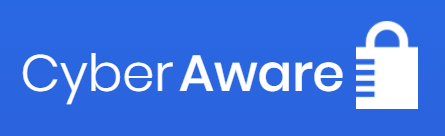 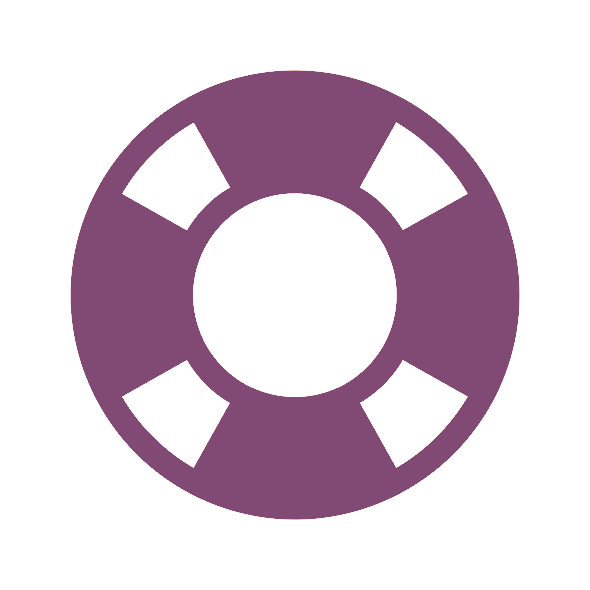 www.ncsc.gov.uk/cyberaware/home (Saesneg yn unig)
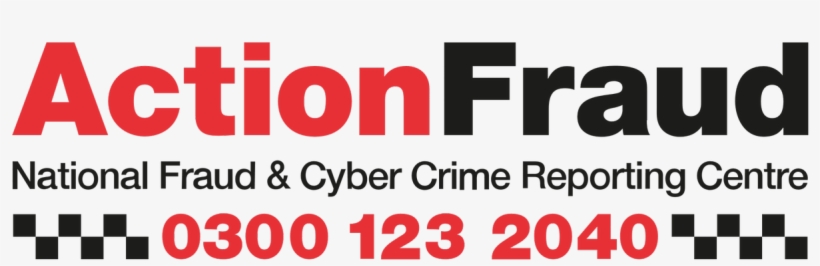 www.actionfraud.police.uk (Saesneg yn unig)
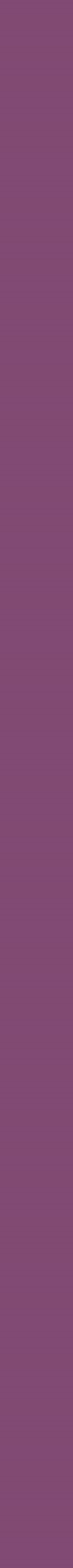 Gyda grym mawr...
Oes gennych chi frwdfrydedd a thalent ym maes technoleg?
Beth am edrych ar gyfleoedd mewn gyrfa seiberddiogelwch?
www.ncsc.gov.uk/cyberfirst (Saesneg yn unig)
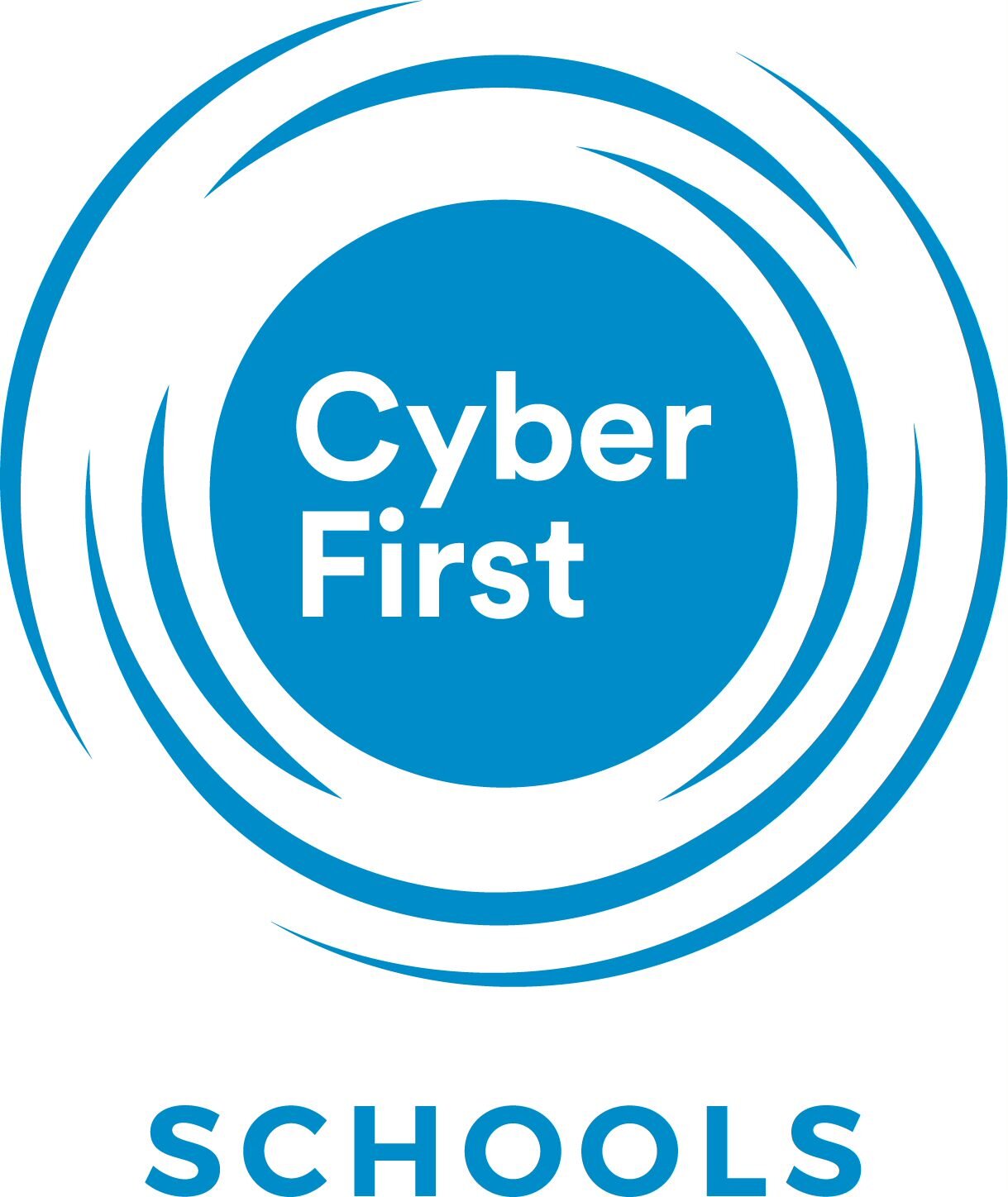 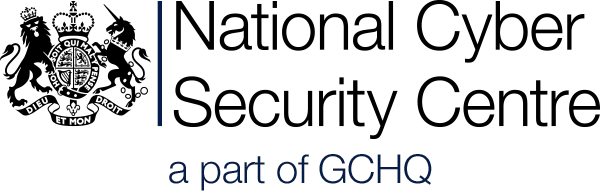